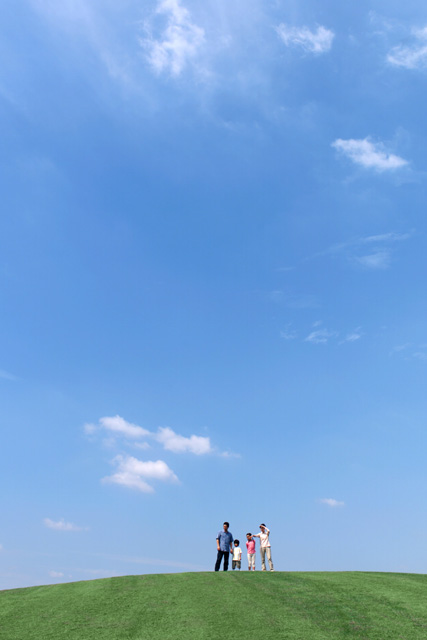 日本での親による子の拉致という          範疇における親の疎外化
ジョン・ゴメス
代表
絆・チャイルド・ペアレント・ユニオン
２０１６年７月２８日
john.gomez@kizuna-cpr.org
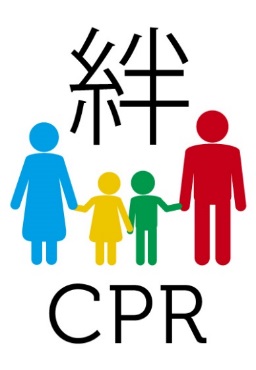 和訳者：松井竜樹（絆・チャイルド・ペアレント・ユニオン）
ロードマップ
絆CPRの議長からの視点
日本での親の疎外化の背景
どれだけの事例があるのか？
拉致者のプロフィール
拉致における親の疎外化
置き去りにされた親（LBP）や疎外化された親への影響は何か？
拉致された子供や疎外化された子供への影響は何か？
希望はある。そこに未だに到達していないか？前進へ
教育と説得
私の立場から見える様相
日本における子の拉致問題に８年間携わってきた
自身の経験に基づき話す
世界中からの、引き離された親や子供達と交流をしてきた
絆CPR非政府組織は疎外化された子や親達を支援し、啓蒙し、政策を変えるために活動する
心理学的手法と共に、法的、外交的、文化的、社会的、公共政策等の観点から問題を分析する
親の疎外化の日本における背景

親による子の拉致（親権侵害）は日本では犯罪ではない。

親による子供の拉致により、離婚後どちらの親に親権が渡るか決まるー”継続性の原理”

拉致をした親は、殆ど処罰を受けること無く、された側の親と子供を自由に引き離せ、いつまでも面会拒否をできる決定権を持つ。

今までの全ての事例で、拉致をした親が親権を得てきた。
日本での親の疎外化の背景- 要約
以下の二つの要因が合わさると、、、
社会的恥辱、不十分な精神医療や周知に伴い典型的に発生する、いかなる精神的疾患の集団	

子供の法的保護が欠けた、 ３５年時代遅れの家族法 (映画「クレイマー、クレイマー」)

次が発生する
機能不全な振る舞いや虐待的な子育ての凶暴化がチェックされず、
	親による子の拉致, 面会拒否, 親の疎外化
（現在、簡単で直接的な治療法はない）
国際的に幾つの事例があるのか?
1994年から４００人もの子供が米国から日本へ拉致されてきた。

ハーグ子供の拉致防止に関する国際条約を日本に持ち込むのに３０年を要した。
どれだけの事例があるのか?
３００万人の子供が完全に親との接触を絶たれた

1992から

離婚後

LBPの58% - 70% が子と接触不能になった

人権侵害である
拉致における親の疎外化


目的は子供を心理的にコントロールすることである。

”見えない監獄”を作り、子供がLBPの所に戻らないようにする

疎外化された親を傷つけ、子と親の心理的に関係にヒビを入れ、破壊する
置き去りにされた親- LBP - 疎外化された親


様々なステージのトラウマ、PTSD、うつ、物質依存

深く影響を与え、時に、深刻な障害になる

活動、仕事、人間関係、自己管理、自給自足などの行為が機能不全や不能になる

政府やしつこい面会拒否、親権の干渉などにより、現状が一向に変わらない事に対する、反応的なうつや苦悩の発生

関係を絶たれ、疎外化された子供の身を案じる
拉致された子供や疎外化された子供への影響

疎外化された親との関係との重大な変化

親、家族、言語能力の欠落と、記憶の操作

PTSDやその他の障害の原因：摂食、睡眠、自殺

治さなければ、ネガティブな人生観や結果をもたらす

閉じ込められていると知り、言いなりになるか、無関心になる 

子供に深刻な被害を与え、虐待的である。
　　拉致者の親により共感や理解が失われる

再会された場合、LBPとの関係は破壊されているので、治す必要がある。我々は幾つかの事例を扱った。
前進へ– 新たな法の前例

２０１６年３月２９日に、日本政府の役人でLBPである、渡辺泰之氏が日本の家庭裁判所で拉致された娘の親権を与えられた。

娘を引き戻すよう命令が下された。現在高裁で控訴中。

私は証人として６年間裁判に参加し、この困難を支援をした。

これは、前例となる法的事例である。LBPに親権が与えられ、子供を返される命令が下された初の例である。

「フレンドリー・ペアレント・ルール」が適用された初の例である。

現在控訴審で、拉致された子供の声や意思を悪用する事に異議を唱えている。
日本でのハーグ条約の状態


現在、先頭を走る米国のハーグ事例の支援中である。ジェームズ・クック氏がLBPである。

彼はハーグに基づく裁判所による米国へ子らを連れ戻すための返還命令を持っている。

子供を戻す為の、日本のハーグ裁判所命令の強制執行のプロセスに欠陥がある。子にトラウマをもたらす恐れがある。

アメリカ合衆国議会で７月１４日に本件が証言された。

「子供たちが私と別々の期間が長くなる程、子供たちは私をより恐れ、不信を抱くようになるのは、おかしな事である。」
希望はある。 そこに未だに到達していないか?



行動主義がいずれ目標を達成し絆の再生するであろう。

子供は成長に従い、心理的投獄から抜け出し、疎外された親を探す。

疎外された親や子の幾人かは活動家である。

我々の努力は国際社会と国内の日本の法律に国際的/国内的変化と啓蒙をもたらすのを促し、二つの世界の架け橋になってきた。我々は活動家や専門家、当事者の親や子供達と協働している。

やるべきことはもっとある。
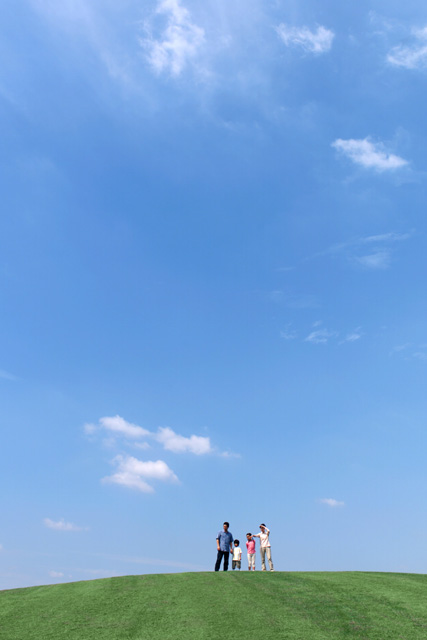 教育と説得

貴方方の専門的知識と世界中での活動が当局や
精神医療従事者に知れ渡り、彼らを説得させることができる。
目標は拉致され疎外化された子供達と、　　　　　　　　　　　　　　　　　　　　　　　　　　　彼らの疎外化された親を再会させ、　　　　　　　　　　　　　　　　　　　　　　　　　　　　　　彼らが幸せに、豊かに、愛し合って、　　　　　　　　　　　　　　　　　　　　　　　　　　　　　　　　　自由に生きられるように、癒すことである。
Kizuna Child-Parent Reunion
john.gomez@kizuna-cpr.org
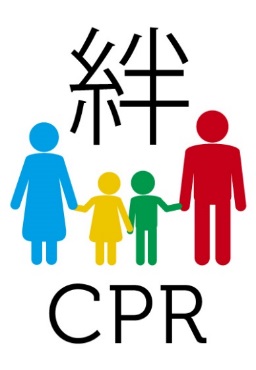 この後は補足的スライド
日本の家族法のモデル
１９９２年からの離婚件数５００万件

単独親権のみが認可される。もう一方の親は親権を失う。

典型的な面会交流: 一ヶ月に一度, 
	二時間, 頻繁でも定期的でもない

面会交流の強制執行ができない
誰が影響を受け、関与しているか？


拉致者

拉致により連れ去られた親 (LBP)
	– 疎外化された親

拉致された子供　– 疎外化された子供

問題の巨大さと深刻さにより、社会全体
拉致者のプロフィール

精神病理学的に常に存在する。

人格障害、（しばしば境界性人格障害）、思考形態、文化的順応、虐待的、物質依存

育ち：自らが虐待された、拉致された、疎外された。

拉致後、家庭内暴力を根拠無く主張する。

拉致前後に、児童虐待を行う。

自分たちの要求と子供の要求を区別することができない。
家庭裁判所の問題
日本の裁判所員、ソシアルワーカー、心理学専門家らが、子供を代弁するかのように話したり、子供の意見の尋ね方が不適切であったりして、操作されている。

家族裁判所における、理論的臨床的心理学を専門不足しており、専門家が必要である。

親の疎外化による影響を知らないか、考慮しない
面会と養育費
拉致親は面会を拒否しても咎めは僅かである。

拉致親は養育費を要求するが、拉致された子供とLBPを会わせようとしない。
LBPの一部は養育費を払っているが、自分の子供に全く会えない。

LBPの一部は、自分の子供に会えない事を理由に養育費を払う事を拒否する。
子供は一人の親から関係と養育費を失う。
面会も、養育費も強制力はない。
再確認事項
Loz Clough氏は1996年以来英国が関与する3000件のハーグ事例において2300以上の子供達の居場所を突き止めた。
1) 拉致者が子供達をどのように名付けようと、
　　子供達は自分たちが何者でどこから来たのか正確に知っている。

2) 子供達の人生に現在他のいかなる人がいようと、彼らは自分の父親を知っていて、（現在）会うことはできなくても、いずれ探そうとする。

3) 子供達が自分たちに何が起きたか”理解できる”年齢であるなら、あなたを見つけるだろう。そして、あまりに残酷に拒絶されてきた、愛する父子の関係をあなたから探そうとするだろう。

4)　あなたを見つけたら、将来の愛情ある親子関係、孫の成長や繁栄を見ることを”許される”ことを失う”敗者”は拉致親になるだろう。

母親は拉致してから現在まで全ての”カード”を持っているが、一度あなたの子供があなたとの時間と愛と思いやりを見ることができるようになり、母親がそれらを拒絶してきたことを知ったら。。。
私の言葉を書き留めてください、子供達はあなたの側から二度と離れることはないでしょう。これをあまりに多くの回数、あまりに長い年月、見て、経験してしてきました。それも、私が言っていることはあなたとあなたの子供の将来である事を知らずにです。。。
参考文献
２０１６年７月１４日のジェームズ・クックの証言記録
http://docs.house.gov/meetings/FA/FA16/20160714/105221/HHRG-114-FA16-Wstate-CookJ-20160714.pdf